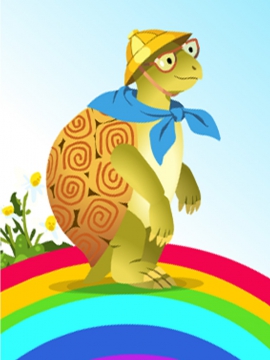 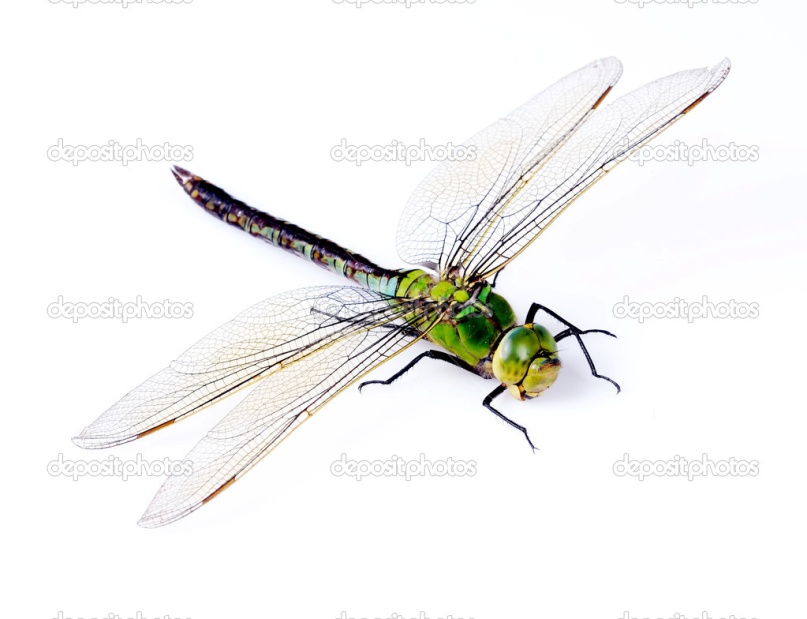 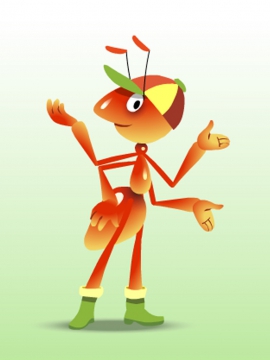 Кузнечик
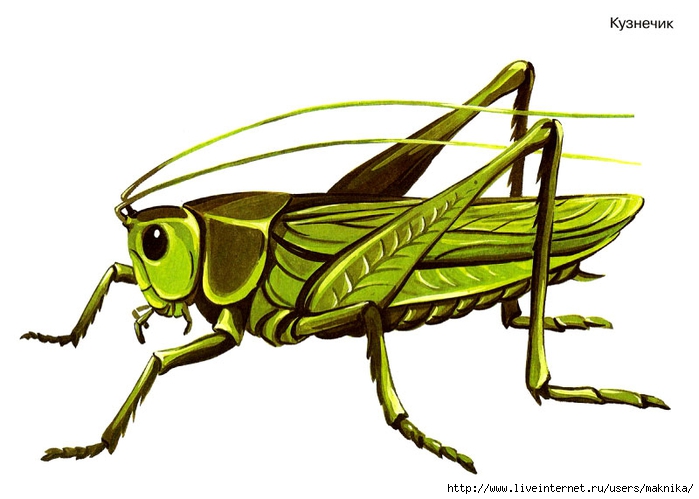 Комар
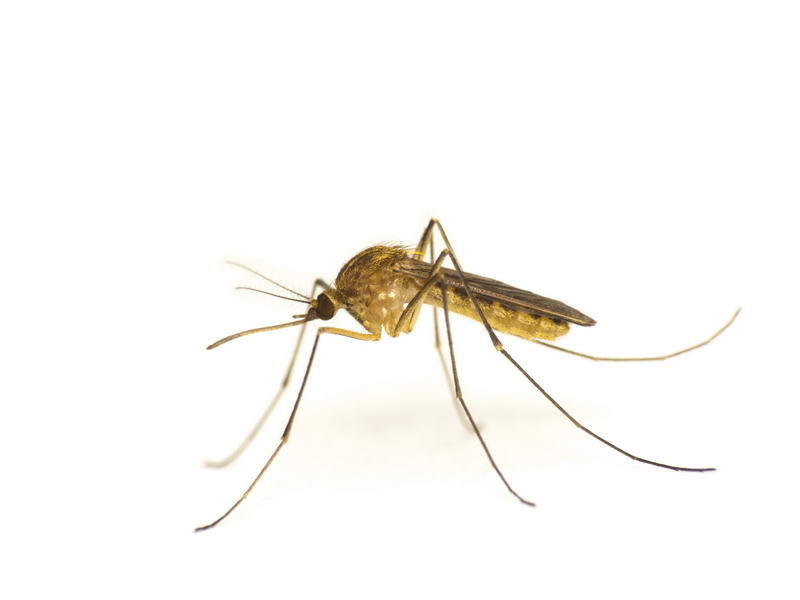 Оса
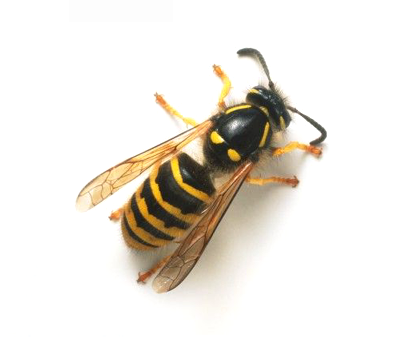 Муха
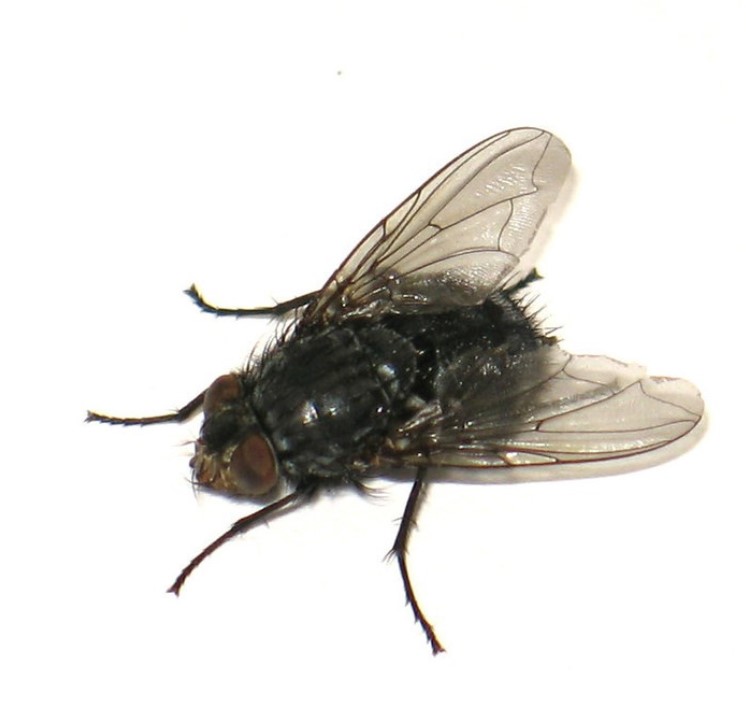 Кто такие насекомые?
паук
многоножка
богомол
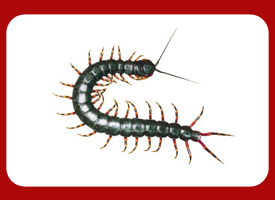 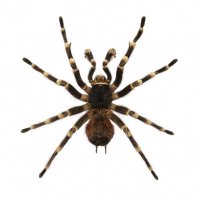 рак
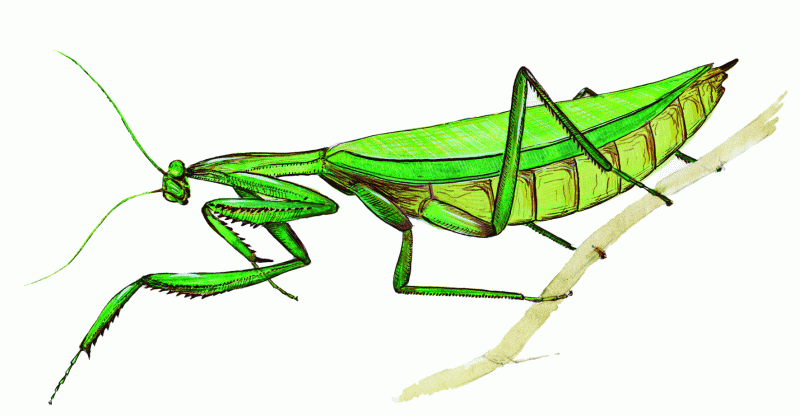 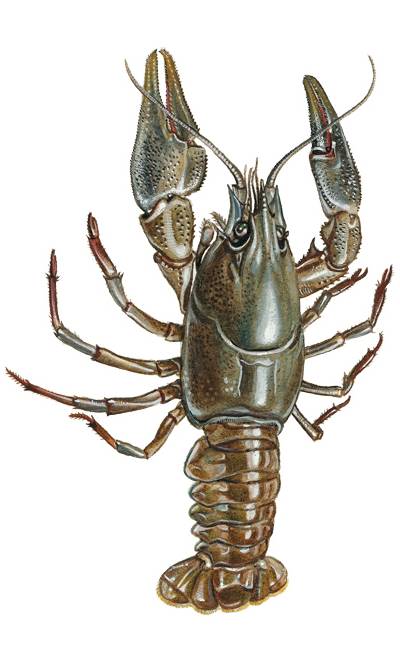 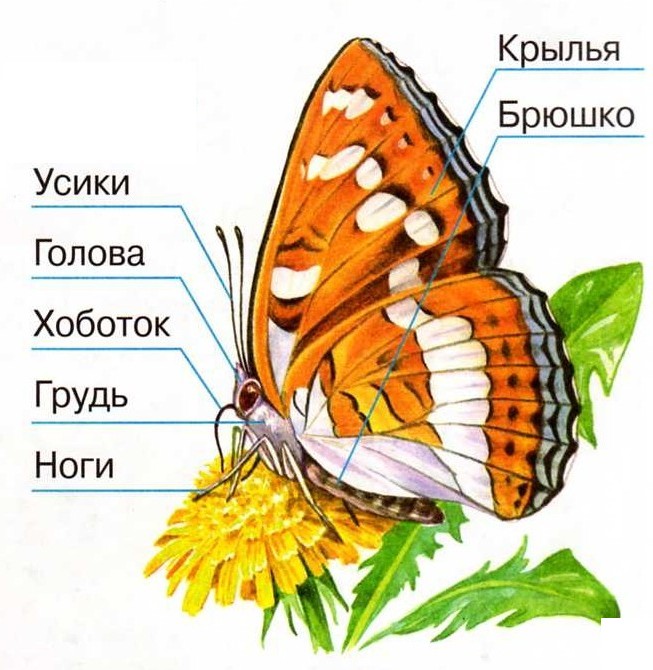 У всех насекомых
6   ног
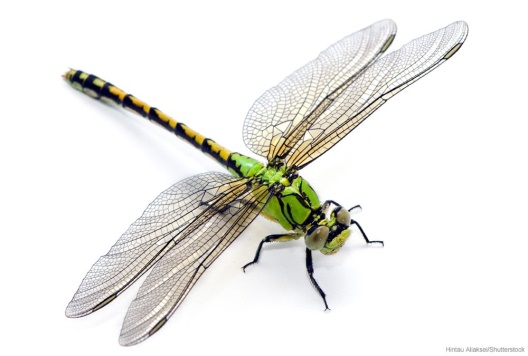 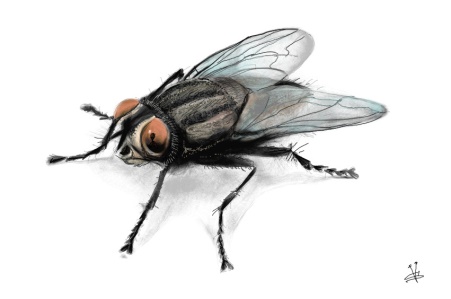 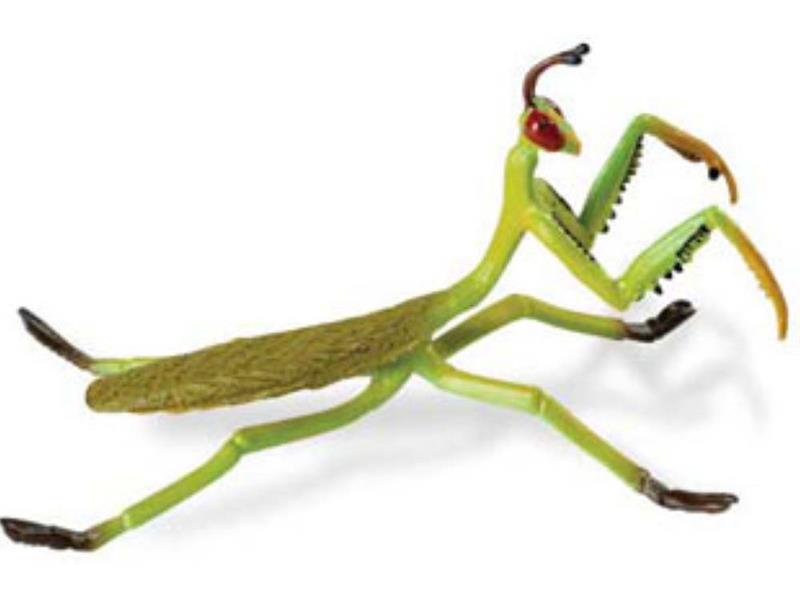 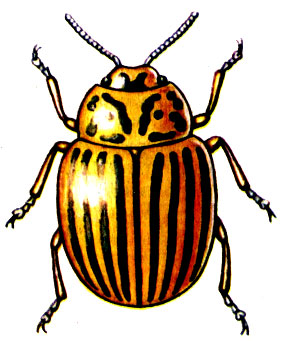 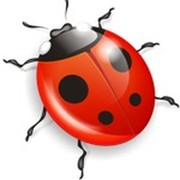 Плаваю под мостикомИ виляю хвостиком.По земле не хожу,Рот есть –не говорю.
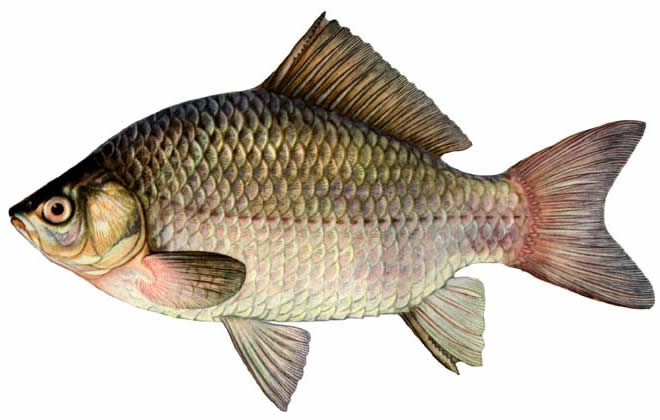 рыба
Презентация к уроку окружающего мира, 1 класс УМК «Школа России»
«Кто такие рыбы?»
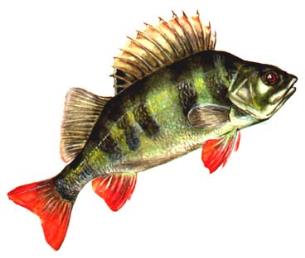 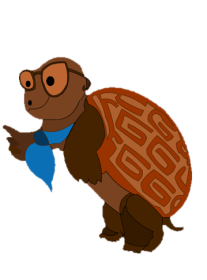 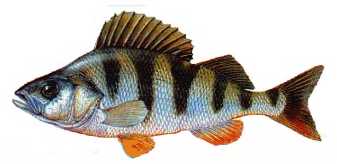 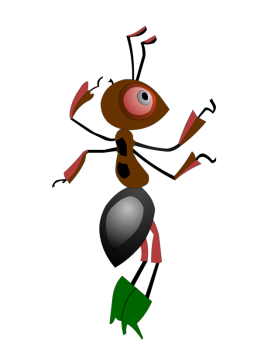 Автор: Шаипова Малика Мадырсултановна
РЫБЫ
Назовите одним словом
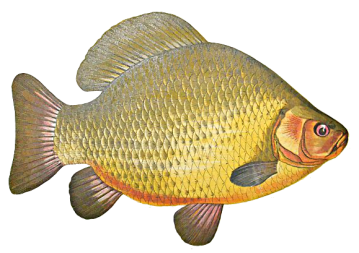 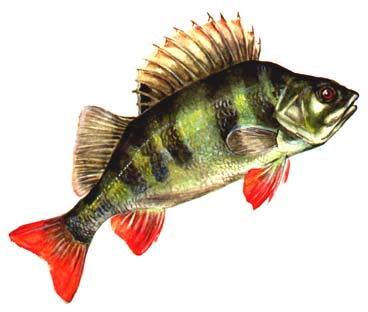 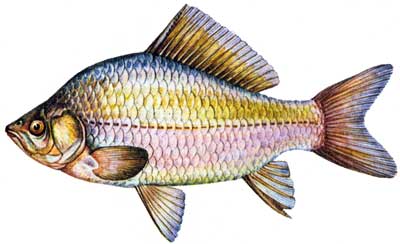 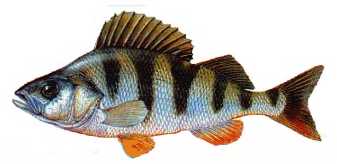 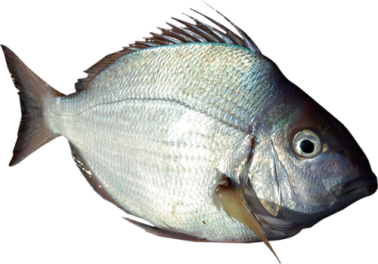 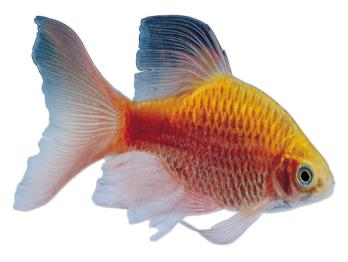 Ребята, а кто такие рыбы ?
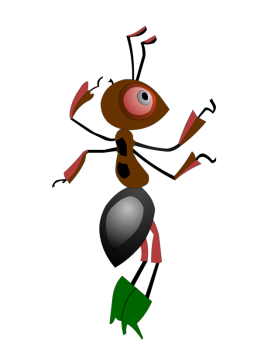 Рыбы - это водные животные, которые дышат жабрами, тело большинства из них покрыто чешуёй, ещё они плавают с помощью плавников.
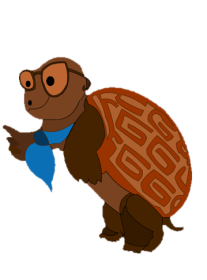 жми на вопрос
Тело почти всех рыб покрыто чешуёй. Она растёт всю жизнь, нарастая колечками. Летом рыба быстро растёт – и колечко на чешуе широкое, а зимой рыба почти не растёт – и колечко получается узкое. По колечкам, широким и узким, можно сосчитать, сколько рыбе зим и лет.
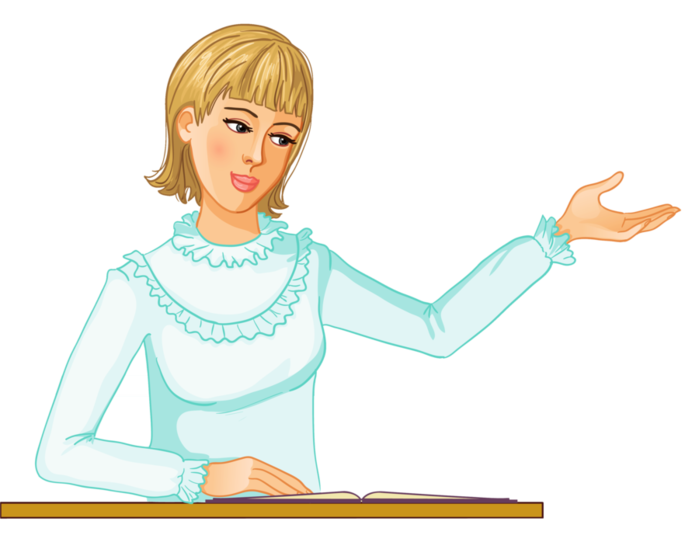 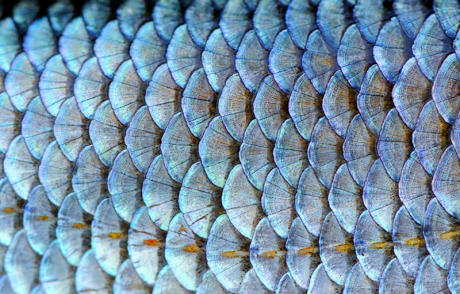 Строение рыбы
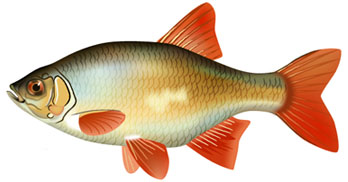 ТУЛОВИЩЕ
ХВОСТ
ГОЛОВА
ЖАБЕРНАЯ КРЫШКА
ПЛАВНИКИ
Дышат рыбы при помощи жабр. Они закрывают жабры и набирают полный рот воды, а потом открывают жабры и выпускают через них воду, «забирая» из воды кислород.
Большинство рыб мечут икру. Из каждой икринки потом появляются мальки. Они не совсем похожи на взрослых рыб.
При помощи плавников рыбы поворачиваются в воде и меняют направление. Хвост служит рулём.
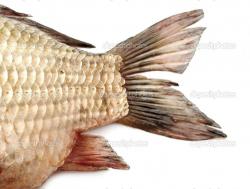 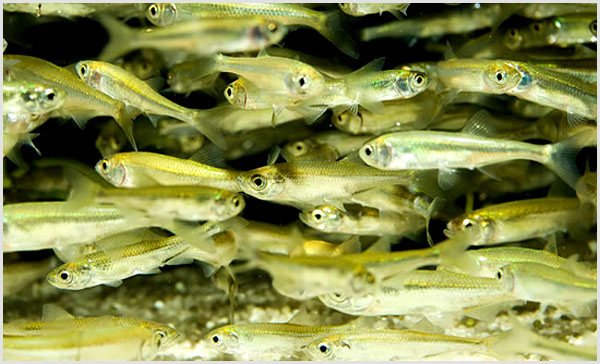 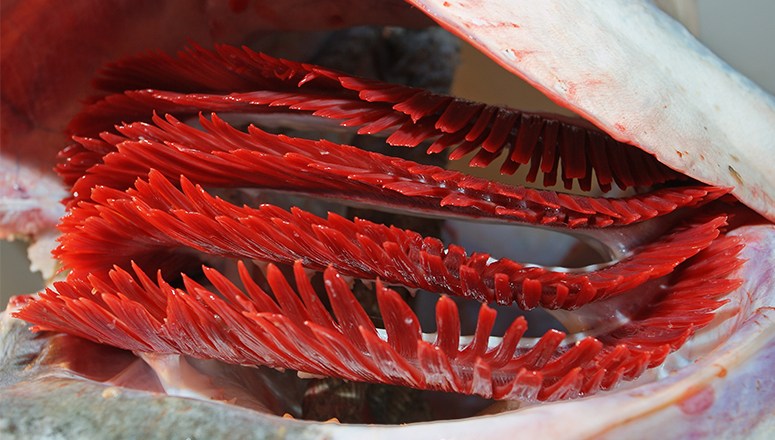 РЕЧНЫЕ
Рыбы делятся на три группы:
АКВАРИУМНЫЕ
МОРСКИЕ
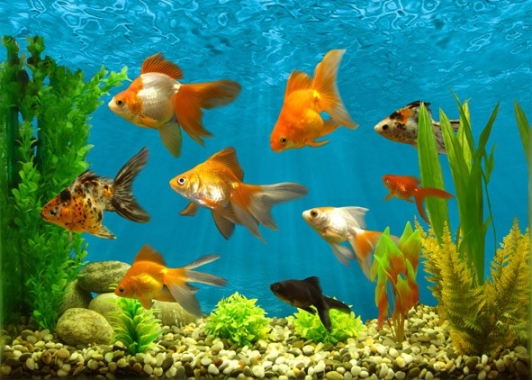 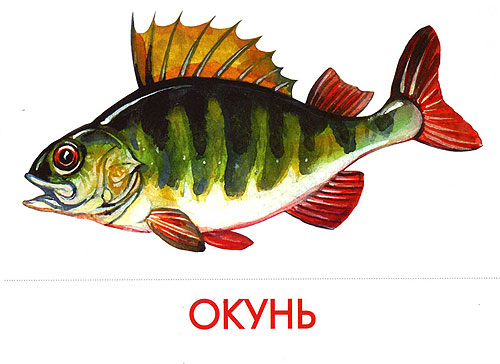 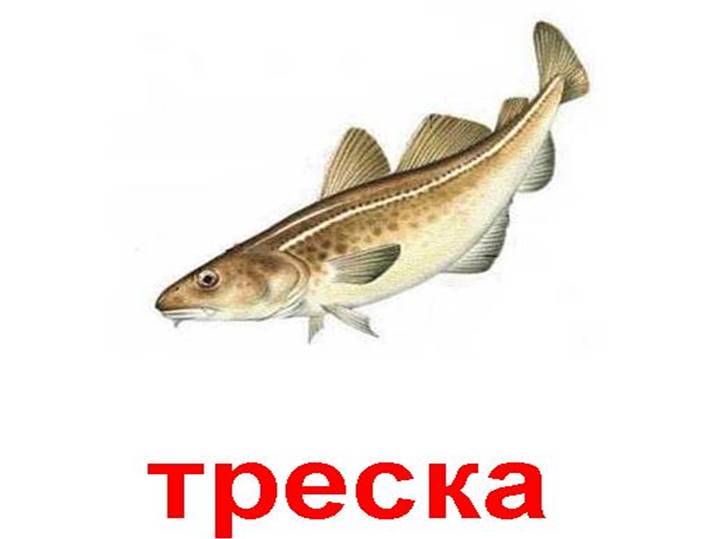 Речные рыбы
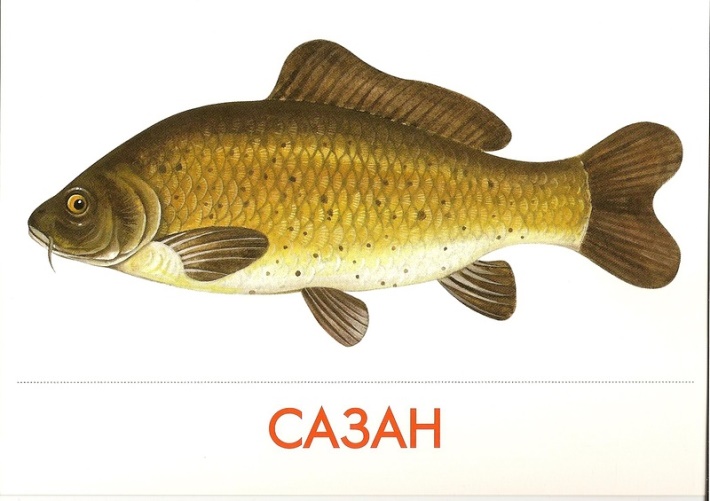 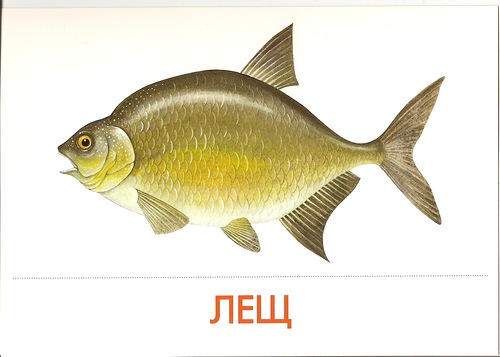 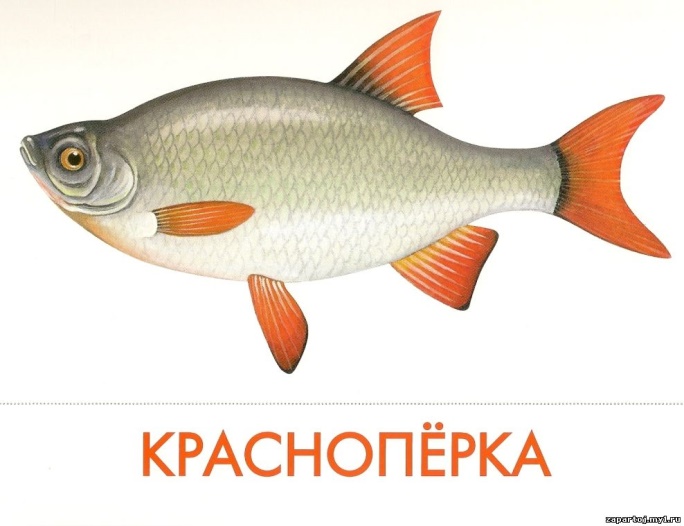 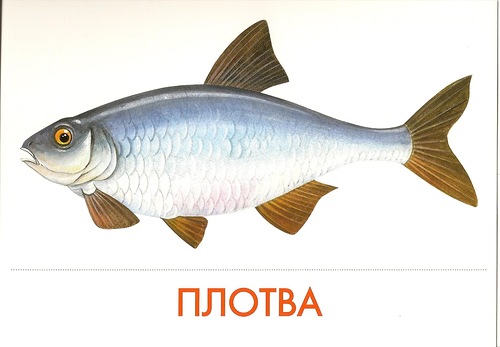 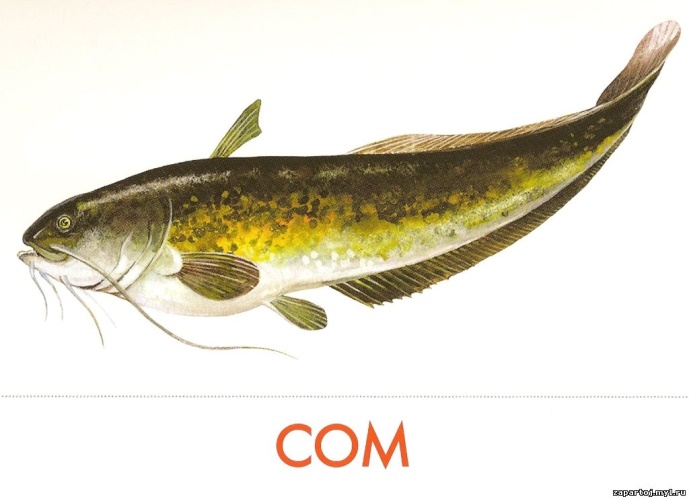 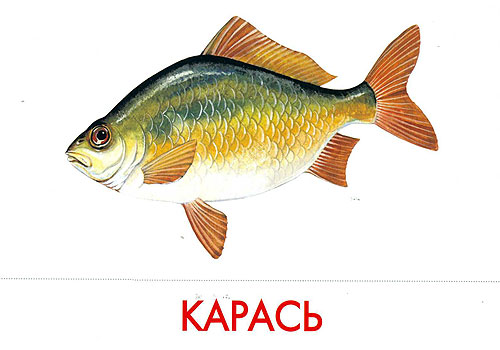 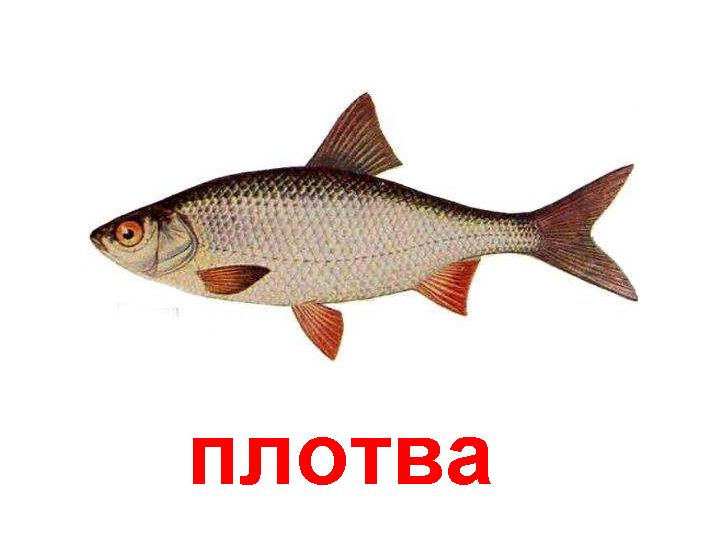 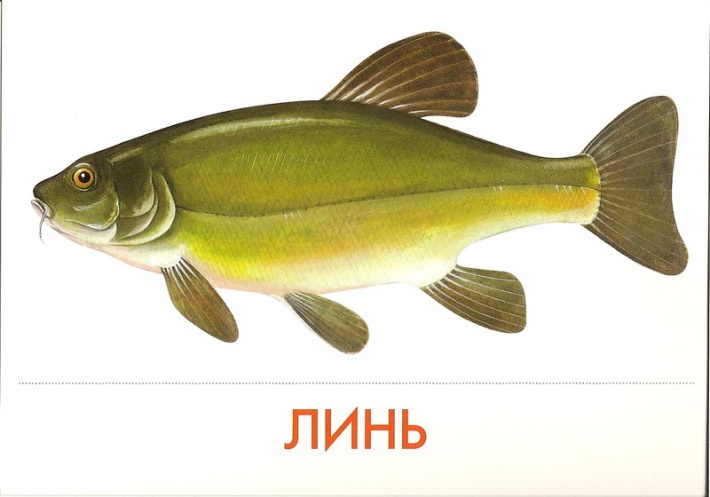 Морские  рыбы
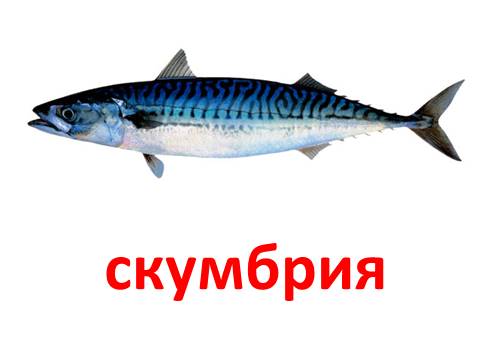 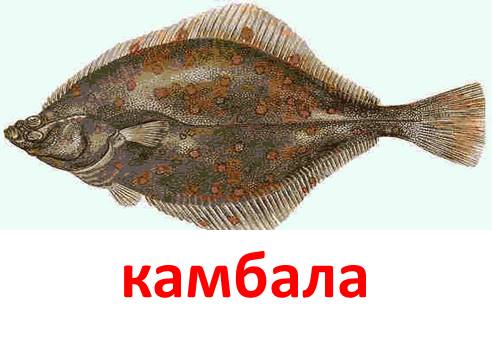 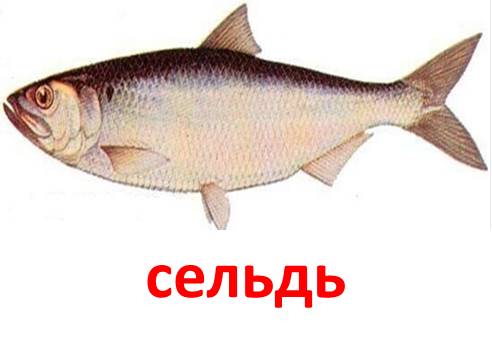 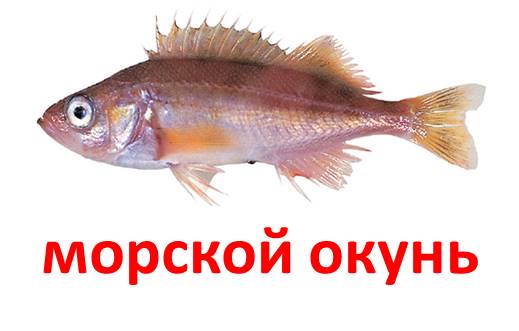 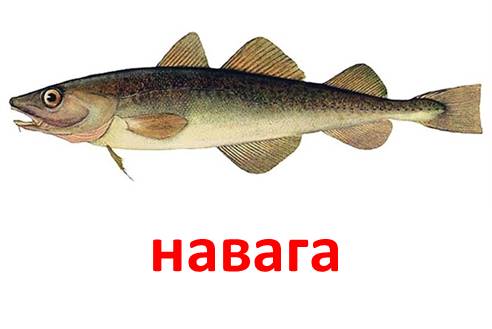 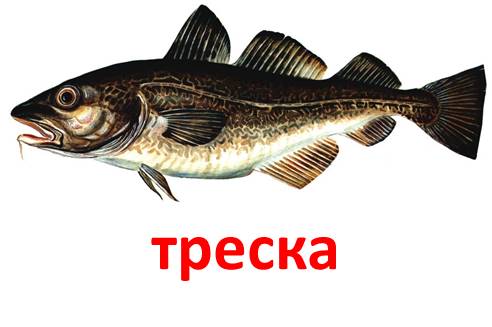 Аквариумные  рыбы
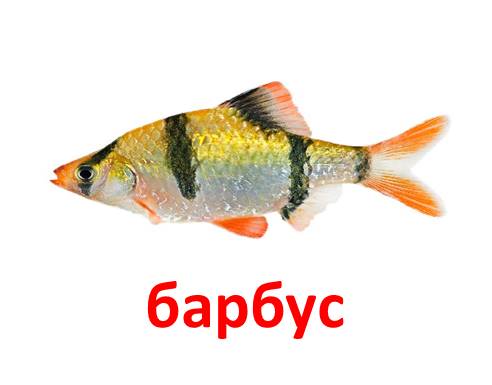 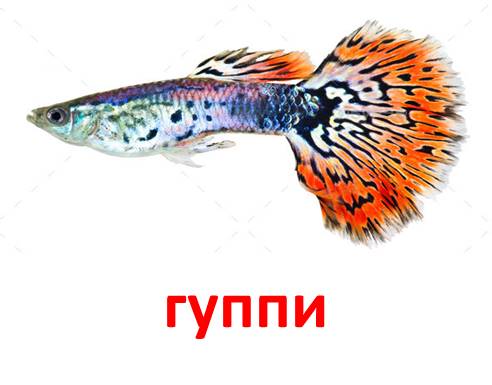 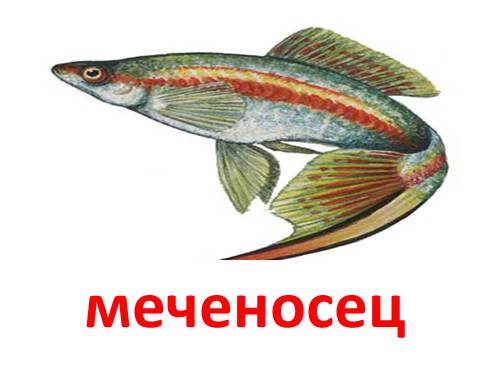 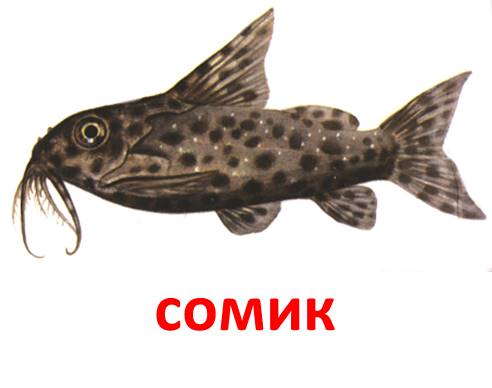 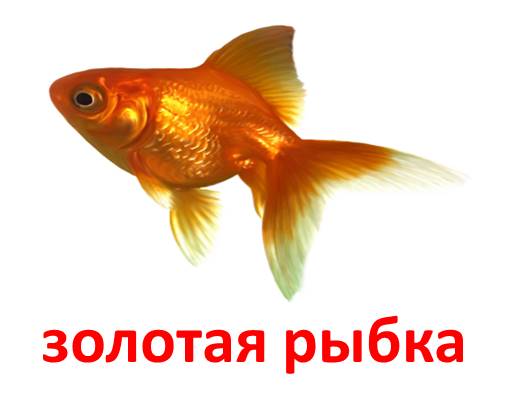 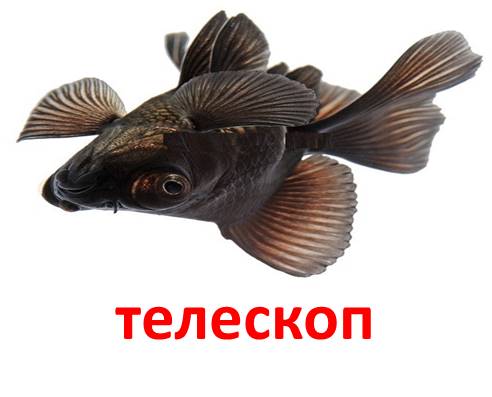 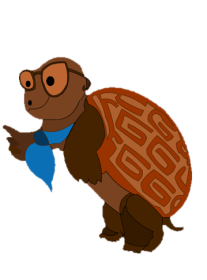 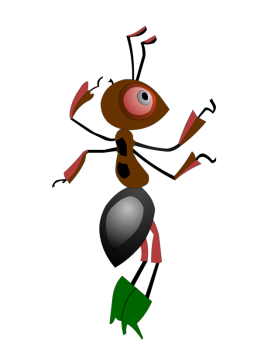 Ребята! Какие необычные рыбы. Вы их знаете?
Чтобы узнать- нажмите на картинку.
слон
крылатка
саблезуб
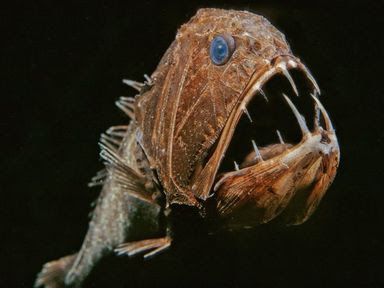 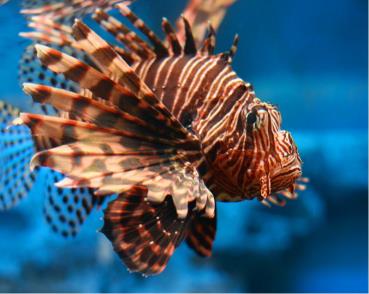 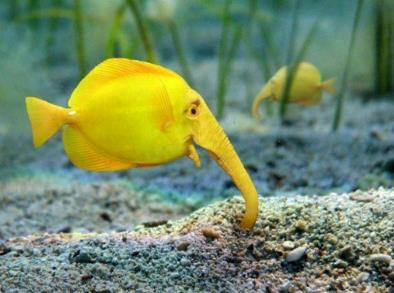 дракон
луна
бабочка
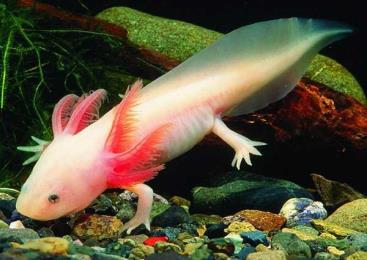 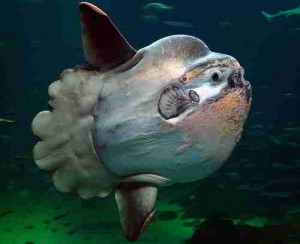 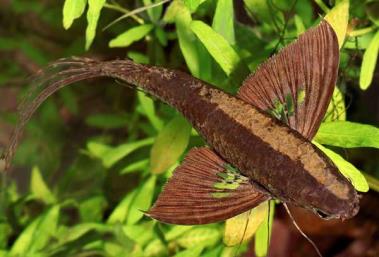 камень
ангел
ёж
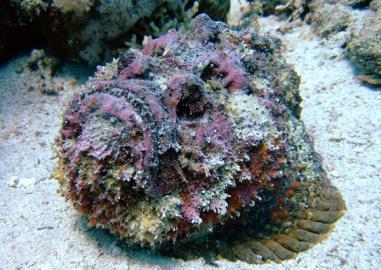 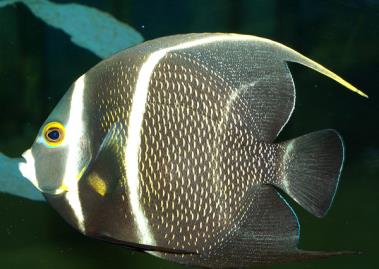 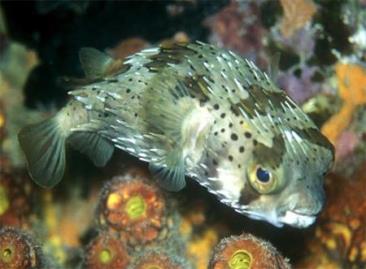 План описания рыбы:
Название рыбы.
2. Речная или морская.
3. Размеры (большая , маленькая, средних размеров).
4. Форма тела.
5. Окраска туловища, плавников.
6. Особенности частей тела ( рот, глаз, плавников).
1.Сом. 2. Речная. 3. Больших размеров. 4. Тело удлинённое, без чешуи, покрыто слизью. 5. Туловища желтовато- зелёное, плавники тёмные. 6. Голова большая, сильно сплющенная; рот широкий, с мясистыми губами, нижняя челюсть выдвинута вперёд; глаза небольшие, грудные и брюшные плавники короткие
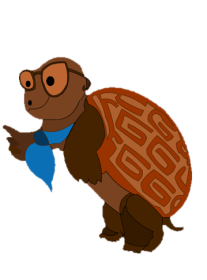 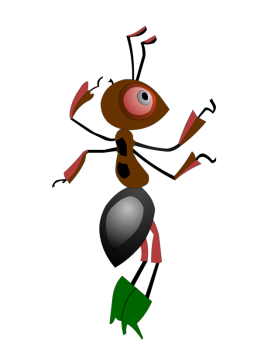 Спасибо, дети за урок.
Повторим строение рыбы
голова
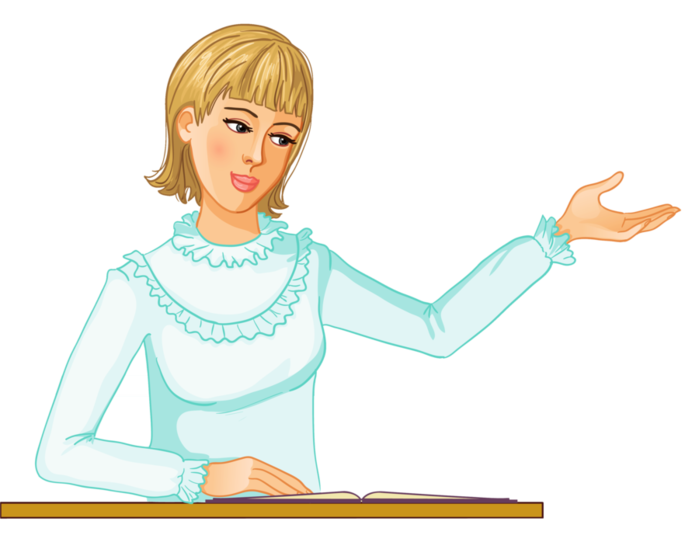 жаберная крышка
туловище
хвост
плавники
Интернет источники
Фон  Учитель 
Рыбы: 1   2    3   4   5   6
Чешуя 
Хвост   Жабры  Мальки
Краснопёрка 
Окунь  Треска  Аквариумные рыбки
Камбала  Сельдь   Скумбрия    Морской окунь  
 Навага     Треска    Гуппи  Барбус  Меченосец
Телескоп   Сомик  Золотая рыбка
Саблезуб    Крылатка   Слон  Бабочка  Луна
Дракон   Камень  Ангел  Ёж
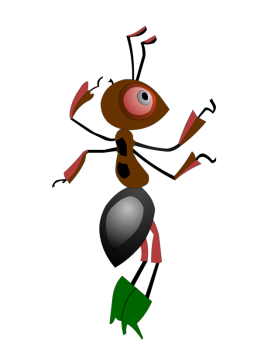 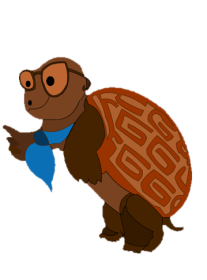